Donorpleje og –behandling på intensivafdelingen
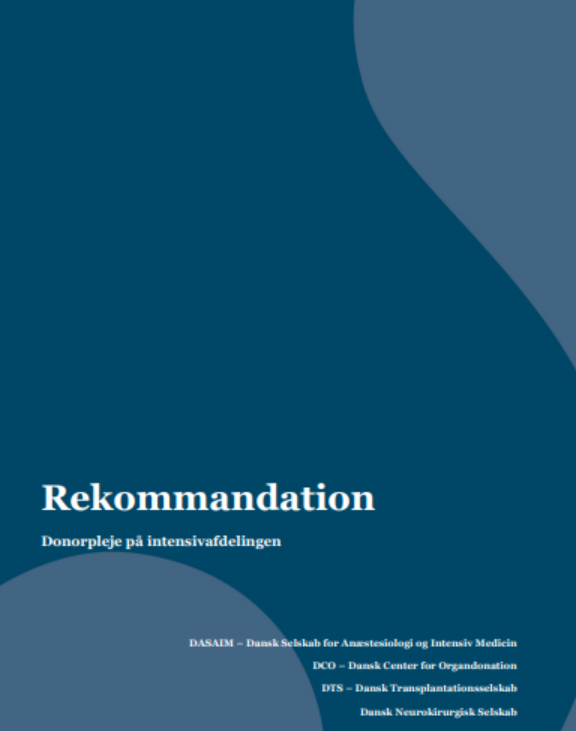 Rekommandation
Undervisningen tager afsæt i Rekommandationen – donorpleje på intensivafdelingen, som skitserer fysiologiske ændringer under incarcerationsforløbet, samt vejleder i behandlingsprincipperne for optimal donorpleje. Rekommandationen indeholder også blandevejledninger til de anbefalede præparater   

Rekommandationen er udarbejdet af DASAIM i samarbejde med Dansk Center for Organdonation, Dansk Transplantationsselskab og Dansk Neurokirurgisk selskab. Du finder den i National Guideline punkt 6 ”Donorpleje og –behandling” under baggrundsmateriale eller ved at anvende linket her: Rekommandation - Donorpleje på intensivafdelingen
Actioncard - Donorterapi
Udover anbefalinger til pleje og behandling i donationsforløbet indeholder rekommandationen blandt andet et Actioncard for Donorterapi. Actioncardet er et godt værktøj at anvende i donorplejen og –behandlingen på intensivafdelingen da den bidrager med et hurtigt overblik over ønskede behandlingsmål samt valg af behandling 

Actioncardets anbefalinger er samlet under punkt 6 i National Guideline og er også placeret som bilag under baggrundsmateriale i samme punkt

Du kan se actioncardet her
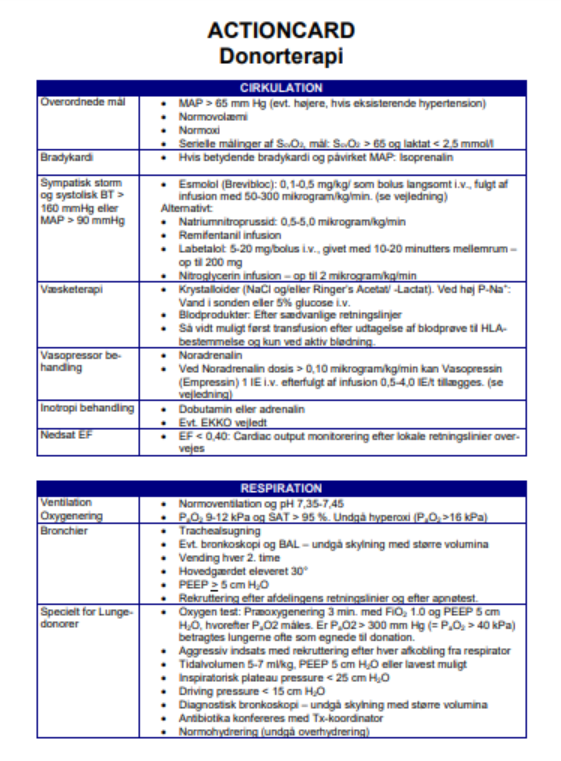 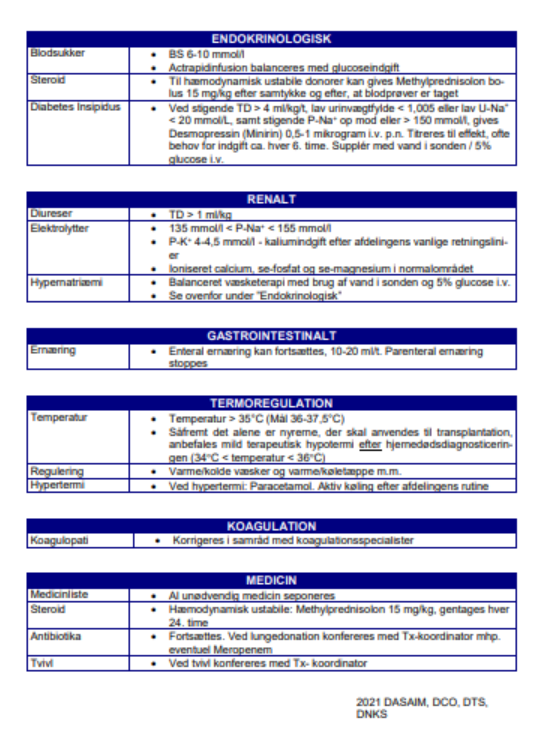 National Guideline for Organdonation
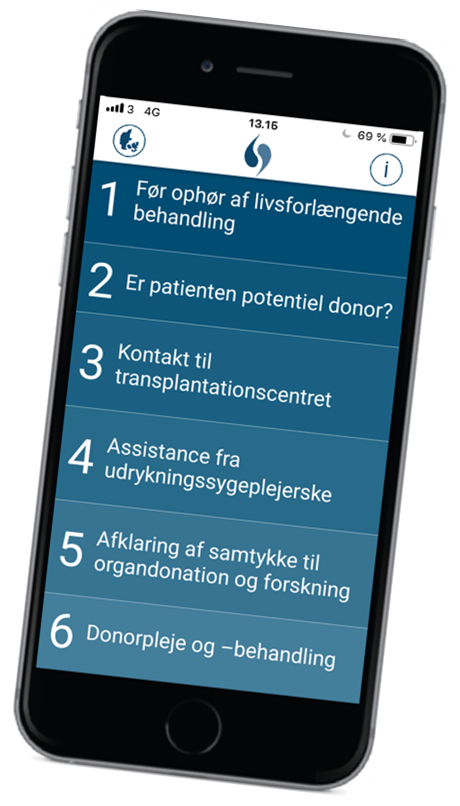 - alt hvad du skal bruge et i donationsforløb
Praktisk hjælpeværktøj  – uanset hvor i forløbet du står

Alle dokumenter og vejledninger samlet ét sted

Konkrete handlingsanvisninger og overblik over hele forløbet
[Speaker Notes: Behandlingsmål og - valg er overskueligt oplistet i National Guideline, som du med fordel kan bruge, både når du på intensivafdelingen står overfor en potentiel donor og når du står i et aktuelt organdonationsforløb.]
National Guideline for Organdonation
Find den som App
Eller på computeren
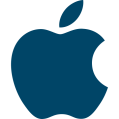 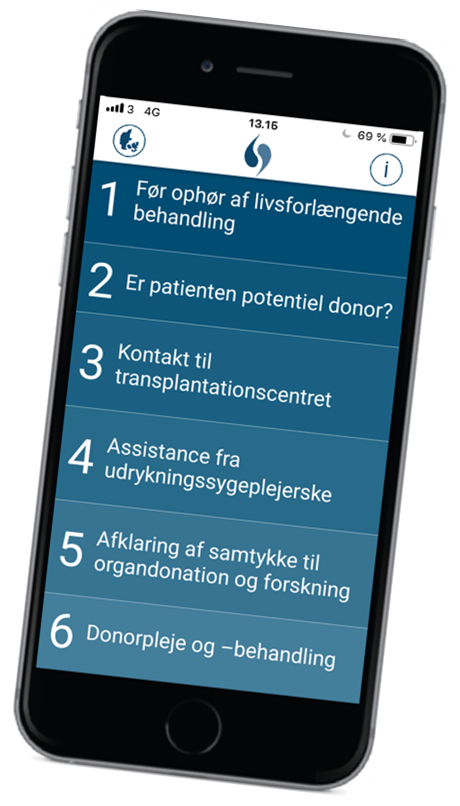 Apple
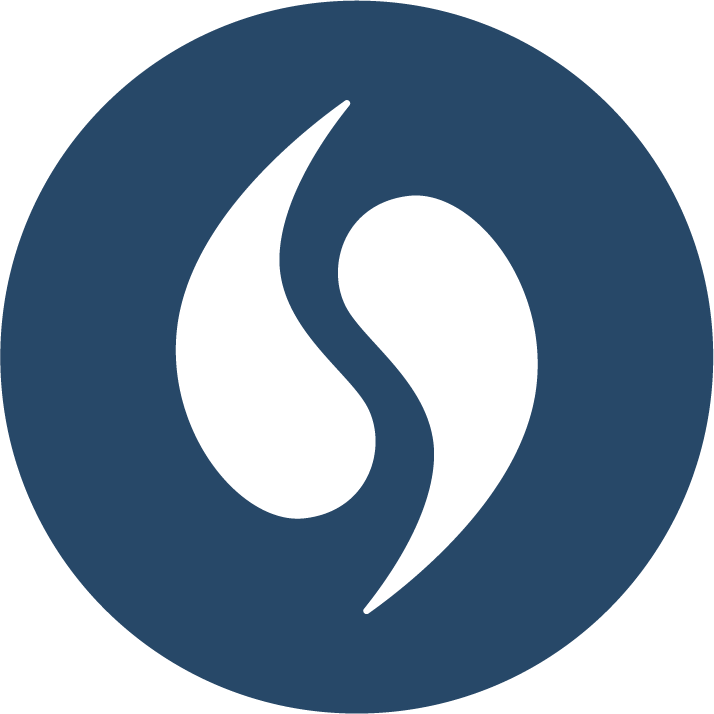 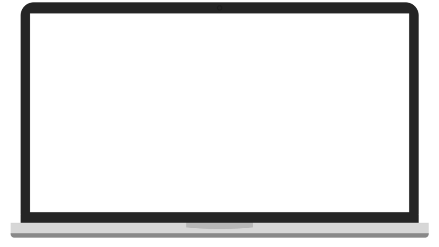 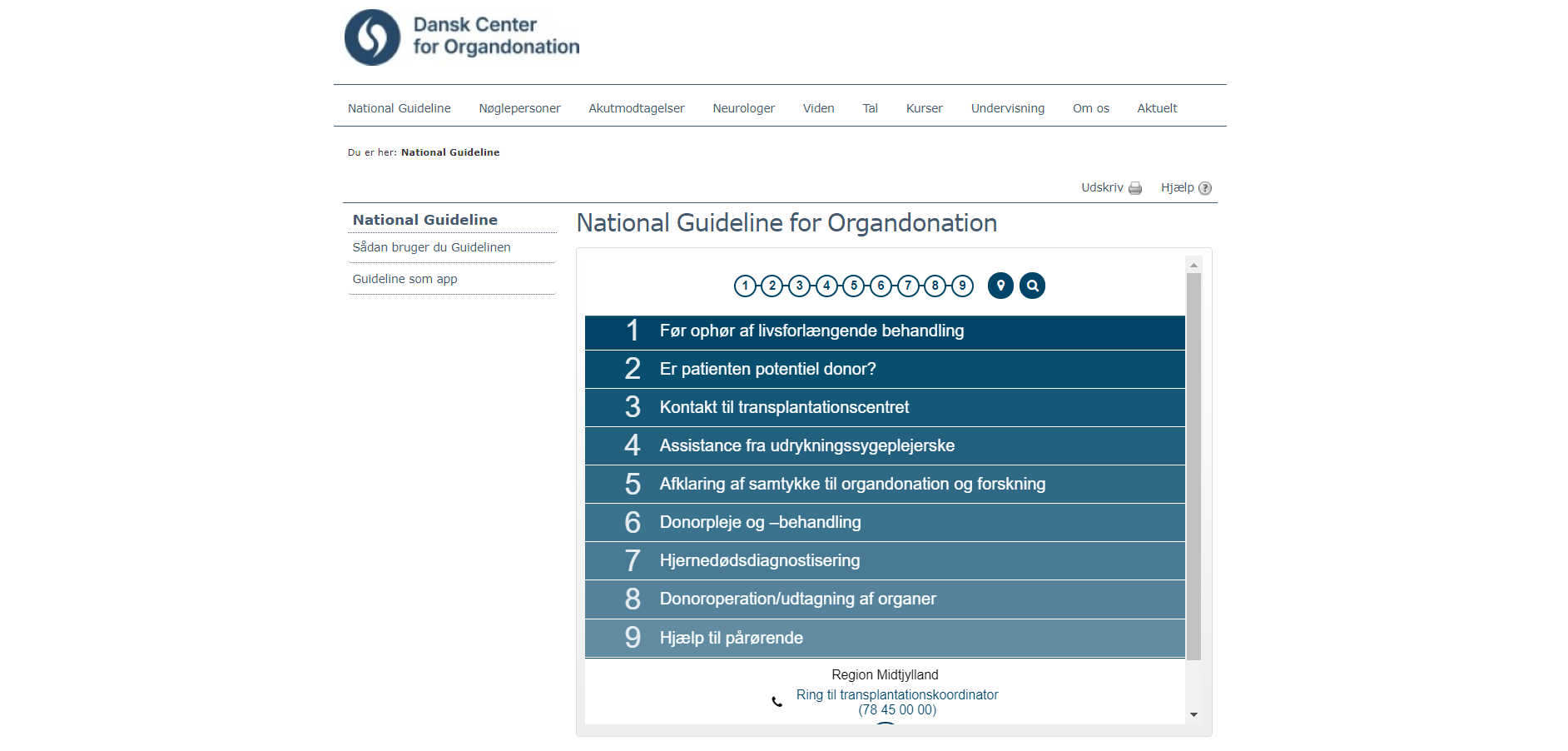 Android
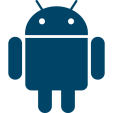 Søg på: 
‘Organdonation’
www.organdonation.dk
[Speaker Notes: National Guideline for Organdonation findes som APP til Android og iPhone. App'en hedder 'Organdonation‘, og vi opfordrer til at downloade den, så du kan anvende den, når det er aktuelt. Hvis du ikke har mulighed for at hente App'en, kan national guideline ses på www.organdonation.dk.]
Incarcerationsfysiologi & 
donor patofysiologi
[Speaker Notes: Professionel donorbehandling kræver kendskab til såvel incarcerations- som donorfysiologien, så den pleje og behandling man iværksætter tager højde for, at hjernen ikke fungerer – donor er denerveret. Patienten vil præsentere et andet symptombillede end vanligt og præparater, man plejer at anvende, kan have lille eller ingen effekt. Derfor gennemgås fysiologien på de næste slides.]
Incarcerationsfysiologi – hvad sker der, når hjernen dør?
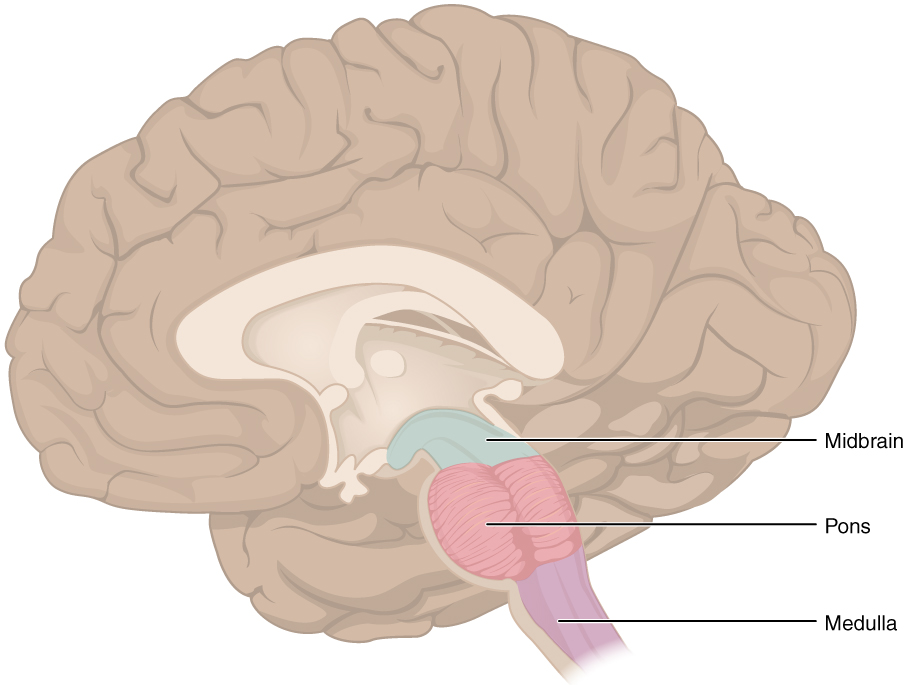 Det intrakranielle tryk stiger som følge af en meget stor skade i hjernen, hvilket giver iskæmi
Efterhånden som det intrakranielle tryk stiger yderligere, progredierer hjernestamme iskæmien ned gennem pons og ned i medulla oblongata
Cirkulationen til hjernen ophører og der er komplet herniering af hjernen med iskæmi ned til medulla spinalis
Hjernedøden indtræder
Kilde: https://openstax.org/books/anatomy-and-physiology/pages/preface & https://da.wikipedia.org/wiki/Hjernestamme
[Speaker Notes: Hjernedød skyldes ophørt cerebral cirkulation, som følge af forhøjet intrakranielt tryk. Det, der sker, når det intrakranielle tryk stiger som led i en incarcerationsproces er, at hjernestammeiskæmien progredierer ned mod medulla spinalis, og når det intrakranielle tryk er lig middelarterieblodtrykket (ICP = mBT) ophører cirkulationen til hjernen. Herved dør alle nerveceller og al hjernefunktion forsvinder irreversibelt – hjernedøden indtræder. Ved incarceration har afdøde lysstive, dilaterede pupiller, er reaktionsløs og uden spontan vejtrækning, ligesom der heller ikke vil være hoste ved trachealsugning.]
Kardiovaskulær donor-patofysiologi
Hypertension og bradykardi (Cushings refleks)
Progressiv iskæmi i hjernestammen
Myocyt
nekrose 
iskæmi på EKG
Sympatisk stimulation for at opretholde CPP
Hypotension
Deaktivering af sympatiske nerveimpulser fra hjernen
Lavt katekola-minspejl
Tab af kardiel stimulation
Vasodilation
[Speaker Notes: I takt med stigningen i det intrakranielle tryk vil midthjerneiskæmi resultere i parasympatisk aktivering og sinus bradykardi (ses hos ca. 20% af patienterne). Efterfølgende vil iskæmi i pons resultere i sympatisk stimulation med deraf følgende hypertension. Det kliniske billede, med bradykardi og hypertension, betegnes ofte Cushing refleks. Når iskæmien breder sig, vil yderligere iskæmi i det kardiovaskulære center i medulla oblongata og i vaguskernen resultere i ubalanceret sympatisk stimulation og tab af baroreceptorreflekser, hvilket kaldes ’autonom – eller ’sympatisk storm’. Blodtryk og puls stiger voldsomt i denne fase, som er donors kompensatoriske forsøg på at opretholde et cerebralt perfusionstryk. Fasen varer oftest i 5-15 minutter, men der kan dog ses protraherede forløb med op til mange timers varighed. Studier tyder på bedre organoverlevelse ved behandling af den autonome storm, fordi den vasokonstriktoriske effekt kan kompromittere organperfusionen væsentligt.  
Når herniering er komplet, og der er iskæmi ned til medulla spinalis, følger et gradvist tab af al sympatisk aktivitet, hvilket giver vasoplegi, der fører til hypotension og kardiovaskulært kollaps. Hæmodynamisk instabilitet er den helt dominerende udfordring i donorplejen, med hypotension hos omkring 80%. Diabetes insipidus bidrager ofte til den hæmodynamiske instabilitet.]
Lunger - patofysiologi
Sympatisk storm giver pulmonal vasokonstriktion

Incarcerationsprocessen giver et inflammatorisk respons

Pulmonal kapillærlækage 

Mulig volumen overload
= Øget væske i lungevævet

Evt. følger efter: 
Aspiration, mekanisk ventilation, pneumoni, multiple blodtransfusioner – ”double hit” mekanisme, hvilket kan være behandlingskrævende
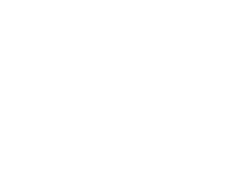 [Speaker Notes: Som ovenfor omtalt ses i forbindelse med incarcerationen og den øgede sympaticus tonus påvirkning af det pulmonale kredsløb med øget hydrostatisk tryk og risiko for neurogent lungeødem. Det kan forstærkes af et inflammatorisk respons med deraf følgende kapillærlækage - en såkaldt ”dobbelt-hit” mekanisme. 
Samtidig kan ses følger efter mekanisk ventilation, aspiration, pneumoni, ARDS, traumer, multiple blodtransfusioner og den væskebehandling, der er givet i det intensive behandlingsforløb med organbevarende formål.]
Endokrinologisk og renal patofysiologi
Incarcerationen medfører en række hormonelle forandringer, der afspejler manglende funktion af hypofysen

Det giver et billede med manglende arginin-vasopressin (antiduretisk hormon – ADH), fald i insulinniveau og insulinfølsomhed samt manglende adreno-corticotropt-hormon (ACTH)

Tilstanden giver diabetes insipidus (op til 80%), anaerob metabolisme og acidose samt fald i cortisolniveauet
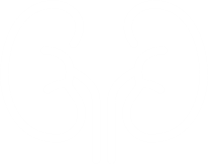 [Speaker Notes: Under incarcerationsforløbet indtræder en række hormonelle forandringer, der afspejler manglende funktion af hypofysen. Tilstanden fører ofte til diabetes insipidus grundet manglende ADH, og er ledsaget af hypovolæmi, hyperosmalitet og hypernatriæmi. Tilstanden er klinisk karakteriseret af store diureser, lav urin-Na+ og lav urin vægtfylde, og der er tendens til hæmodynamisk instabilitet.]
Termoregulation -patofysiologi
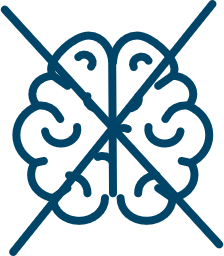 Vasoplegi kan give hypotermi

Hypothalamus iskæmi giver manglende temperaturregulering
Det kan medføre hypertermi, men resulterer oftest i hypotermi
Tilstanden forværres af manglende evne til at genere en temperaturstigning ved shivering og vasokonstriktion
[Speaker Notes: Når hjernedøden er indtrådt, og det gradvise tab af al sympatisk aktivitet pågår, ser vi vasoplegi, hvor hypotermi kan følge. Som en konsekvens af incarcerationen ophører også kroppens temperaturregulation, som styres fra hypothalamus.]
Koagulation – patofysiologi
Traumatiseret og nekrotisk hjernevæv udskiller tromboplastin (cortikalt parenchym har et særligt højt indhold af tissuefactor) og kan i værste fald udløse dissemineret intravaskulær koagulation (DIC) 

Tendensen til koagulopati forværres ved eksisterende blødningstendens, hypotermi og acidose

Er donor multitraumatiseret, kan massiv blødning fra andre læsioner medføre transfusionsudløste koagulationsproblemer
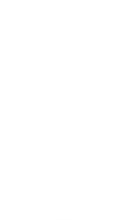 Det du kommer til at se er..
En ændret patofysiologi
Før hjernedød
Efter hjernedød
Hypertension
Hypotension (81%)
Diabetes insipidus (op til 80%)
Arytmier (25%)
Metabolisk acidose
Opdam HI. Hormonal therapy in organ donors. Crit care clin 2019;35(2):389-401.
Kotloff RN et al. Management of the potential organ donor in the ICU. Crit Care Med 2015;43:1291-1325.
[Speaker Notes: Opsummerende vil der være en ændret patofysiologi, som giver en ustabil dynamisk klinik. Før hjernedøden ses hypertension ofte som led i incarcerationsprocessen.  Lige efter hjernedødens indtræden er det meget ofte hypotension, senere igen efterfulgt af hypertension, der kan være omdrejningspunktet for behandlingsindsatsen. Både hypo- og hypertension, diabetes insipidus, arytmier og metabolisk acidose er normalt i denne del af forløbet, men kræver målrettet behandling under hensyntagen til den manglende cerebrale funktion. Vanlige behandlingsmuligheder virker måske ikke hos den incarcererede patient – behandlingsindsatsen følger i de næste slides. Det er derfor særligt vigtigt, at anvende en systematisk tilgang både før og efter hjernedødens indtræden. Anvend National Guideline punkt 6 ‘Donorpleje og –behandling’ som hjælpeværktøj. Punkt 6 svarer til actioncardet i Rekommandationen.]
Monitorering
Monitorering
Hjerterytme – scopovervågning
Centralvenøs iltsaturation (ScvO2) – anlæggelse af 3-lumen CVK i højre v. jugularis interna. Allerede anlagt CVK bibeholdes 
Minimum 2 gode perifere i.v.- adgange, hvis muligt
Perifer iltsaturation (SpO2) 
Invasivt blodtryk - arteriekanyle (beliggenhed underordnet)
Timediureser – kateter á demeure (KAD)
Central temperaturmåling
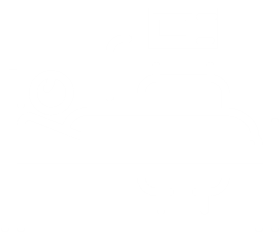 Blod- og urinprøver i donationsforløbet
Blodprøver
Urinprøver
Arterieblodgas hver 2. time

Nyretal hver 4. time eller efter behov

Koagulationstal efter behov
Urin-stix – og ved proteinuri udføres albumin/creatinin ratio akut på kateterurin
Organsystemerne enkeltvis
[Speaker Notes: I det følgende gennemgås behandlingsmål og –indsats. En hurtig og målrettet behandlingsindsats gør sig i høj grad gældende hos organdonorer. Derfor er det altid muligt at få hjælp i donationsforløbet ved at rådføre sig med transplantationscentret og lægerne her. Derudover vil transplantationskoordinatoren organisere, der kommer en udrykningssygeplejerske ud i afsnittet, når det er besluttet, man kan gå videre mhp. donation, og når patienten viser tegn på incarceration.  Læs mere herom i National Guideline punkt 4.]
Cirkulation
Overordnede mål 

MAP > 65 mm Hg (evt. højere hvis eksisterende hypertension 

Sikre normovolæmi

Normoxi

Serielle målinger af ScvO2 . Mål: ScvO2 > 65 og laktat < 2,5 mmol/l
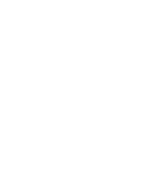 Ball IM et al. Management of the neurologically deceased organ donor. CMAJ: 2020;192(14):E361-9.
[Speaker Notes: Målet for den hæmodynamiske behandling er sikring af normovolæmi samt justering af vasoaktive stoffer og inotropika med henblik på at sikre normalt afterload og optimalt hjerte minutvolumen. Det skal helst ske uden anvendelse af store doser inotropika, som øger hjertets iltforbrug og depleterer hjertet for energireserver. Vær opmærksom på underliggende eksisterende hypertension, da hypertonikere kan have behov for højere BT. For at afgøre dette vurder da diureser, laktat m.v., som vanligt og anvend også den metode afdelingen er vant til for måling af minutvolumen.
Vær opmærksom på ScvO2. Det er vigtigt, det er serielle målinger fordi ScvO2 stiger efter incarcerationen, da hjernens perfusion ophører.]
Bradykardi
Betydende bradykardi, hvor der indtræder hypotension, skal behandles

Præparatvalg: ISOPRENALIN

Hvorfor? 

Da donor er denerveret, er der ikke effekt af Atropin - det virker ikke på et denerveret hjerte
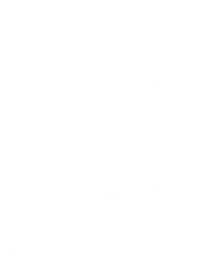 Hypertension og sympatisk storm
Definition:

Hypertension (ofte kortvarig)

MAP > 90 mm Hg eller

Systole > 160 mm Hg
Behandling:
Alternativer: 
(ikke prioriteret rækkefølge)

Natriumnitroprussid (Nipride)

Remifentanil (Ultiva)

Labetalol (Trandate)

Nitroglycerin
Esmolol (Brevibloc)

Betablokker, ultrakort virkende tidsmæssigt

Haves Esmolol ikke, bruges alternativerne
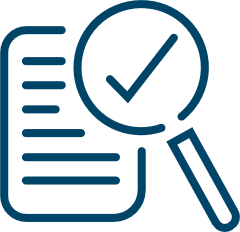 [Speaker Notes: Det er vigtigt at være opmærksom på, at den sympatiske storm som regel er kortvarig (minutter til < 1 time) og ofte efterfulgt af hypotension. Uagtet at tilstanden kan være kortvarigt er behandling væsentlig for at undgå belastning af hjerte og lunger, da det har direkte indflydelse på muligheden for transplantation samt graffunktionen efterfølgende. Derfor anvendes ideelt en antihypertensiv behandling med så kortvarig virkning som muligt, såsom Esmolol. Haves det ikke anvendes alternativerne:

Natriumnitroprussid: En arteriole dilatator – meget potent. Vær opmærksom på risiko for shuntning.
Remifentanil: Er i princippet et sedativa, som kan have antihypertensiv effekt. Virker ikke altid, men fordelen er, det er ved hånden. 
Labetalol: Vær opmærksom på, det kan virke længere tid end hensigten, - det har 4 timers længere halveringstid end Esmolol. 
Nitroglycerin – En venedilatator, risikoen for blod pooles i vener samt overhydrering. Anbefales KUN fordi flertallet har stoffet]
Vasopressor
Volumen
Hypotension – behandling
Isoton NaCl 0,5%

Ringer laktat/acetat

Vand i sonden/isoton glucose 5% (hvis høj P-Na+)

Blod – følg SST retningslinjer
Noradrenalin

Vasopressin (Empressin). Se blandevejledning i National Guideline punkt 6.
Volumen og vasopressor anvendes ofte simultant
[Speaker Notes: Der stiles mod MAP > 65 mm Hg og diureser. Behandlingen af hypotension er vasoaktiv behandling og væsketerapi, oftest simultant, idet en af årsagerne til hypotension er vasoplegi. Normovolæmi er målet. Væskebehandling er en fin balance mellem tilstrækkelig organperfusion og risiko for overload af lungerne. Det skal opvejes mod behandling med større doser vasopressorer og inotropika, der øger hjertets iltbehov. 
Volumenterapi baseres på krystalloid (NaCl og/eller Ringer Acetat/Ringer Lactat). Såfremt der er diabetes insipidus vælges vand i sonden, hvis det tåles, og isoton glucose. Er der behov for at give blod vær da opmærksom på, at blodprøver til HLA-typebestemmelse så vidt muligt bør udtages inden transfusion. Hvis donor efter adækvat volumensubstitution samt korrektion af acidose, anæmi, hypoxi og elektrolytter fortsat er hypotensiv overvejes valget af vasopressorbehandling. Oftest anvendes de vasoaktive stoffer, der er rutine i afdelingen. Ved behov for større doser katekolaminer (f.eks. noradrenalindosis > 0,10 mikrogram/kg/min) kan tillægges vasopressin (Empressin), hvis dette er tilgængeligt.  
Vurdering af effekten af hypotensionsbehandlingen baseres på en kombination af klinik, MAP, laktat (stigende laktat tolkes som hypoperfusion), diureser, ændringer i ScvO2 og ultralydsbaseret vurdering af hjertets fyldning.]
Hvornår anvendes inotropi?
Optimer behandlingen og gentag EKKO – EF kan ændre sig over tid
Ingen effekt? - Overvej cardiac output monitorering efter lokale retningslinjer
EKKO
EKKO
Hvis EKKO viser tegn på nedsat myokardiekontraktilitet, startes behandling med inotropi
Når iværksat behandling ikke har forventet effekt

Når hjertet skal vurderes til donation
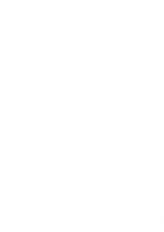 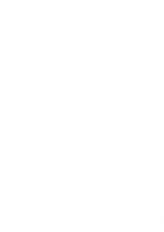 Zaroff JG et al. Consensus Report. Crystal City, Va. Circulation. 2002;106:836-841
[Speaker Notes: Ekkokardiografi (EKKO) kan udføres tidligt i forløbet med henblik på vurdering af hæmodynamikken. Lige efter incarcerationen vil denne med stor sandsynlighed være abnorm, specielt hvis syre-base balance, normalisering af elektrolytter og hæmodynamisk stabilitet endnu ikke er opnået. 
Hvis ejection fraction (EF) er < 40%, kan der, når patienten senere er optimeret kredsløbsmæssigt, laves ny EKKO med henblik på vurdering af hjertets egnethed til organtransplantation. Sidstnævnte vurdering skal foretages af kardiologisk speciallæge. 
Såfremt EKKO viser utilfredsstillende pumpefunktion under pågående infusion med Esmolol, kan dette evt. pauseres kortvarigt, mens ny EKKO foretages.
Hvis EKKO viser tegn på nedsat myokardiekontraktilitet, startes behandling med inotropi. Her kan anvendes dobutamin eller adrenalin efter afdelingens vanlige forskrifter. Også her gives lavest mulige dosis, der medfører MAP > 65 mm Hg og acceptable fysiologiske værdier.]
Hjertestop – håndtering
Rapport om hjertestopbehandling af organdonorer
Hjertestopbehandling bør som udgangspunkt initieres ved hjertestop hos potentielle organdonorer 

Hvis hjertestoppet indtræffer, før hjernedødsdiagnosen er stillet, behandles efter vanlige retningslinjer 

Hvis hjertestoppet indtræffer efter, at hjernedødsdiagnosen er stillet, bør behandlingen påbegyndes, men en konkret lægefaglig vurdering vil afgøre varigheden og omfanget af behandlingen
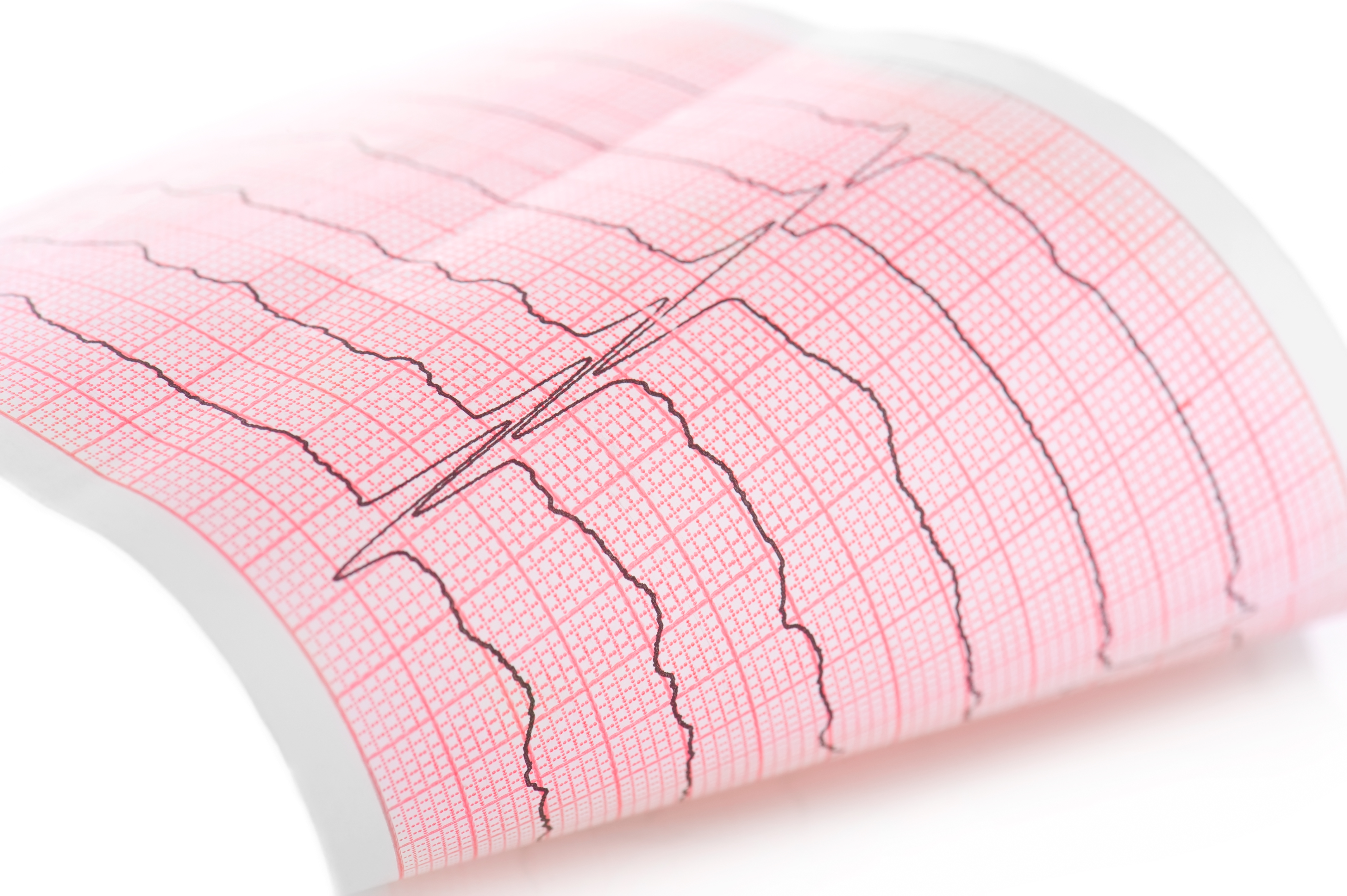 [Speaker Notes: En iskæmiperiode med heraf følgende organskade kan forringe chancerne for et vellykket donationsforløb.]
Respiration
Overordnede mål

Normoventilation (pH 7,35-7,45)

Lavest mulig FiO2 og PEEP, der giver PaO2: 9 - 12 kPa og sat > 95%. Undgå hyperoxi (PaO2 > 16 kPa)
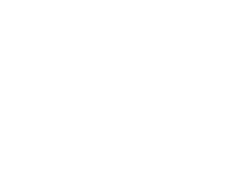 Generelle anbefalinger til optimering af lungefunktion
VAP-profylakse
Hovedgærde eleveret 30°
Trachelsugning på indikation
Vending hv. 2. time
Evt. bronkoskopi & BAL
Rekruttering ved behov
PEEP > 5 H2O
[Speaker Notes: Apnøtesten: I forbindelse med apnøtesten skal den potentielle donor være normoventileret. Vær særlig opmærksom på, at der kan ses kredsløbsinstabilitet og desaturation, sidstnævnte er bl.a. betinget af atelektasedannelse. Derfor foregår rekruttering både efter afdelingens retningslinjer, og altid efter apnøtest. Er det nødvendigt med bronkoskopi og BAL er det vigtigt, at undgå at skylle med større volumina.]
Specielt ved lungedonation
Lungeprotektiv ventilation: 
Tidaler 5 - 7 ml/kg, PEEP 5 eller lavest muligt, insp. plateau tryk < 25 cm H2O
Undgå sugning, hvis ikke nødvendigt. Efter sugning – altid rekruttering 
Undgå overhydrering
Antibiotika i samråd med transplantationskoordinator
Beta-agonist inhalation kun på indikation
Diagnostisk bronchoskopi, men undgå skylning med større volumina
Overvej om det er muligt at vasopressor/inotropistøtten på bekostning af mulig kardiel påvirkning
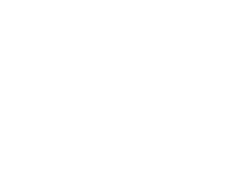 [Speaker Notes: Hos den potentielle lungedonor anvendes lungeprotektiv behandling. For ikke at fjerne surfactant anbefales at undgå sugning med mindre, der er større mængder eller obstruerende sekret. En aggressiv indsats med rekruttering, når der har der været suget og derved afkobling af respiratoren, er nødvendig. Som hovedregel fortsættes allerede indledt antibiotikabehandling, men der gives ofte profylaktisk Meropenem, hvis der ikke er igangværende antibiotikabehandling. 
Diagnostisk bronkoskopi anbefales til potentielle lungedonorer, men undgå skylning med større volumina.]
Ilttest
Udføres for at vurdere om lungerne er egnede til donation

Præoxygener den potentielle donor i 3 min. med FiO2 på 1.0 og PEEP 5

Mål PaO2

Er PaO2 > 300 mm HG (=PaO2 > 40 kPa) vurderes lungerne ofte egnede til donation
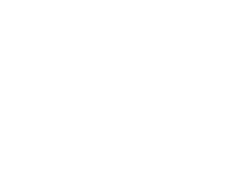 [Speaker Notes: Ofte udføres en oxygen test for at afgøre, om lungerne er egnede til donation. Den potentielle donor præoxygeneres i 3 min med FiO2 på 1.0 og 5 PEEP, og PaO2 måles. Hvis PaO2 er >300 mm Hg (= PaO2 > 40 kPa), betragtes lungerne i mange centre som egnede til donation.
Kriterierne for den optimale lungedonor er overordentlig restriktive og mere liberale kriterier vil i nogle tilfælde kunne accepteres. Derfor bør alle potentielle donorer drøftes med Tx-koordinator.]
Autotrigning
Kontrol af fravær af spontan respiration er en del af den kliniske hjernedødsundersøgelse ved apnøtesten

Hos nogle donorer kan autotrigning forekomme. Det betyder, at respiratoren leverer et åndedrag på en assisteret ventilationsform i fravær af spontan respiration

Fænomenet forvirrer og forlænger donationsforløbet uhensigtsmæssigt, hvilket giver øget risiko for at donor bliver ustabil, ligesom det kan have indvirkning på pårørendes opfattelse af forløbet 

Autotrigning skal derfor diagnosticeres og afhjælpes
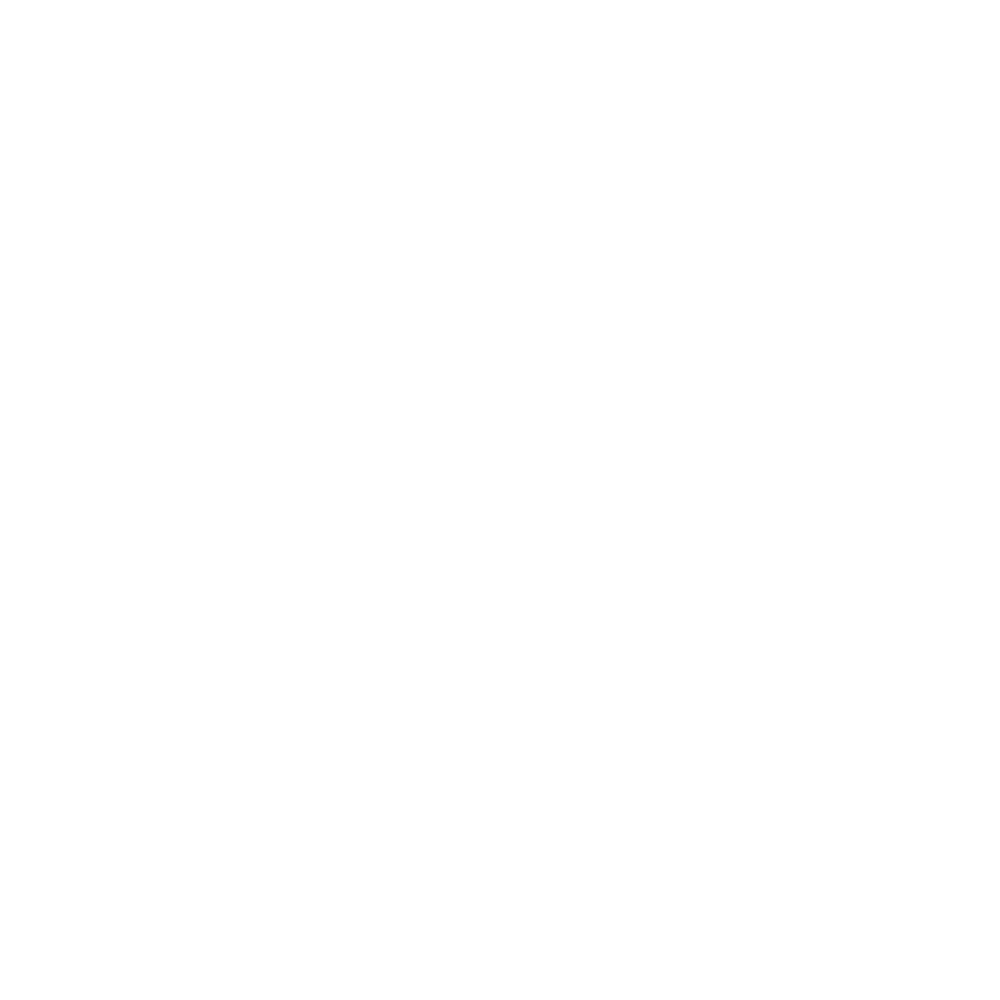 [Speaker Notes: Påvisning af fravær af spontan respiration ved apnøtesten er en del af den kliniske hjernedødsundersøgelse. Hos nogle donorer kan autotrigning forekomme (1,31,32). Autotrigning vil sige, at respiratoren leverer et åndedrag på en assisteret ventilationsform i fravær af spontan respiration. Fænomenet autotrigning kan forvirre og forlænge donationsforløbet. Det er derfor vigtigt at kende til og kunne diagnosticere og afhjælpe problemet.]
Autotrigning
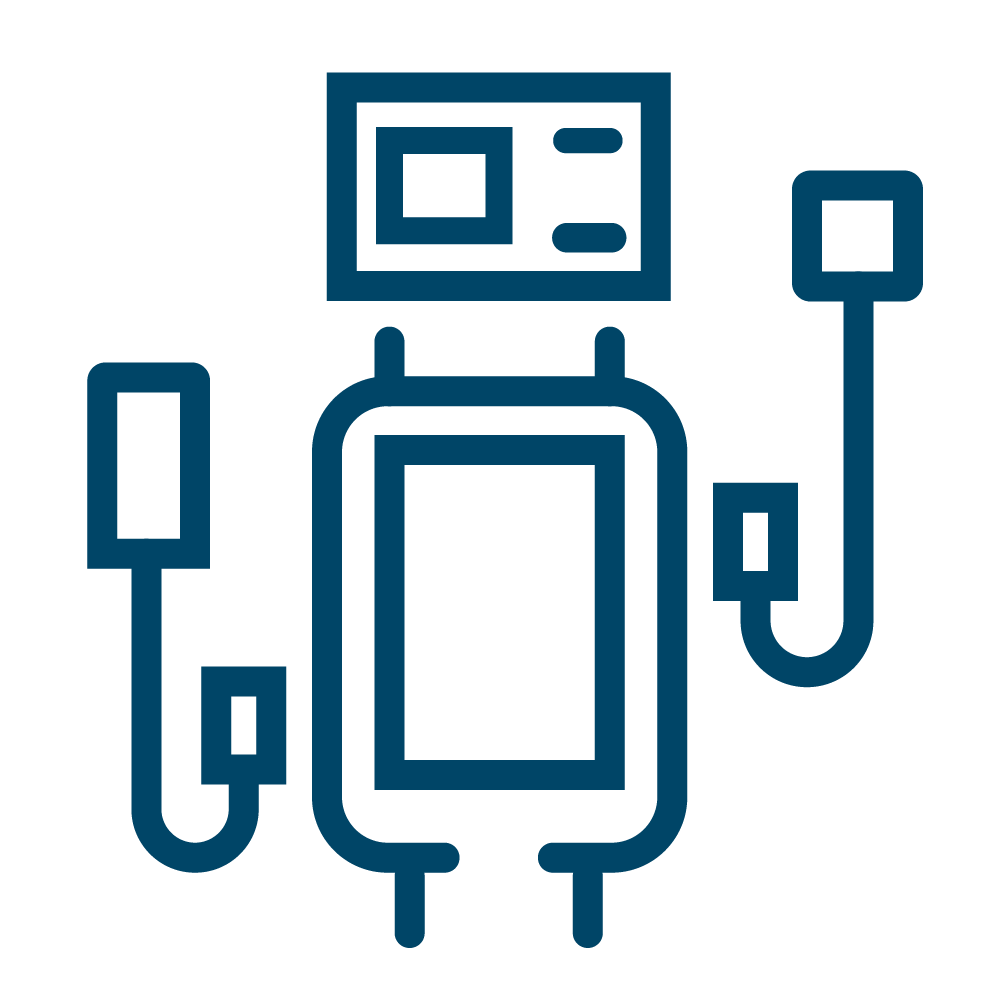 Årsager

Kondensvand i respiratorslanger

Tubelækage

Kardielle oscillationer

Bronchopleurale fistler 

Læk via pleuradræn
Hvad kan jeg gøre?

Tømme slanger

Kontrollere systemet for lækage

Vurdere røntgen af thorax 

Opmærksomhed på flow-triggeren. Skift fra flow til tryk/pressure styret trigger
[Speaker Notes: Potentielle årsager til autotrigning kan værer eksterne – f.eks. kondensvand i respiratorslanger, tubelækage, eller patientrelaterede, hyppigst kardielle oscillationer, sjældnere bronchopleurale fistler eller læk via pleuradræn (31). Afhængig af mistanken om årsagen må man checke systemet for lækage, tømme slanger, vurdere røntgen af throrax samt forsøge at justere trigger modus fra flow til tryk-trigger (sat på -2 cmH2O) mv.]
Endokrinologi
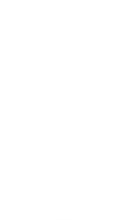 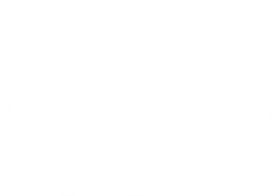 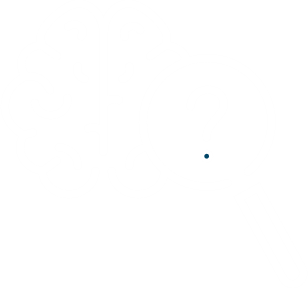 Blodsukker
BS 6-10 mmol/l
Actrapidinfusion balanceres med glucoseindgift
Binyrebarkhormoner
Til hæmodynamisk ustabile donorer kan gives Methylprednisolon bolus 15 mg/kg efter samtykke og efter, at blodprøver er taget
Thyreoidea stimulerende hormon 
Tilførsel af thyreoidea hormon understøttes ikke af litteraturen og anbefales derfor ikke
[Speaker Notes: Der ses et fald i insulinniveauet og insulinfølsomheden efter incarcerationen, hvilket giver metaboliske acidose (nævnt under donors patofysiologi). Hyperglycæmi forværres desuden ved stress og brug af glucoseholdige infusioner. Vær opmærksom på, at større BS udsving skal undgås, ligesom kalium holdes i normalområdet. Brug afdelingens sædvanlige retningslinje i behandlingen heraf. 
Når man hjernedør sker en opregulering af proinflammatoriske og immunologiske mediatorer, og der er tendens til hæmodynamisk instabilitet. Steroid har potentielt fordelagtige antiinflammatoriske og immunmodulatoriske virkninger og synes at være effektivt i form af bedret organoverlevelse og funktion, hvorfor det anbefales til hæmodynamisk ustabile donorer, fordi hypofysen er uden funktion og dermed ikke danner ACTH. Hvornår er man kredsløbsustabil? Når man får vasoaktiv behandling. 
Thyreoidea stimulerende hormon anbefales ikke længere, da det ikke har givet en øgning i antal transplantationsegnede hjerter, og da stoffet heller ikke er en del af almindelig intensiv terapi anbefales det ikke.]
ADH mangel – Diabetes Insipidus
- Fylder meget i klinikken – alle har ADH (vasopressin) mangel, og op til 80% har klinisk diabetes insipidus
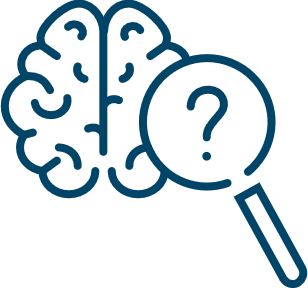 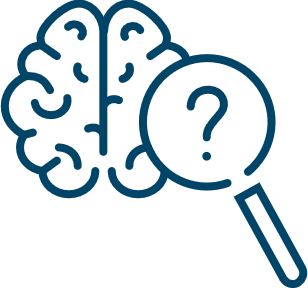 Diagnosen stilles ved:

TD > 4 ml/kg/t
Lav U-Na+ < 20 mmol/L
Lav urin vægtfylde < 1,005
P-Na+ højt og stigende op mod eller > 150 mmol/l
Behandling 

Desmopressin (Minirin) 0,5-1 mikrogram i.v. p.n. Titreres til effekt, ofte behov for indgift ca. hver 6. time. Supplér med vand i sonden / 5% glucose i.v.
Vasopressin anvendt til kredsløbsstabilisering har en vis antidiuretisk effekt
Renalt
Overordnede mål 
Normovolæmi tilstræbes med henblik på:

TD > 1 ml/kg/t

MAP > 65 mm Hg

Lav vasopressor dosis (Noradrenalin < 0,10 mikrogram/kg/min)

Elektrolytter i normalområdet
P-Na+ 135-155 mmol/L
P-K+ 4 – 4,5 mmol/l efter afdelingens vanlige retningslinjer 
Ioniseret calcium, se-fosfat og se-magnesium i normalområdet

Der skal måles Albumin-kreatinin ratio på urin 
Alb/crea < 30 mg/g eller < 3,4 mg/mmol
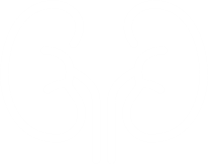 [Speaker Notes: Albumin:kreatinin ratio ved proteinuri eller for at detektere mikroalbuminuri hos potentielle nyre donorer med type 1 eller 2 diabetes]
Hvorfor ikke diuretika ved lave diureser?
Lave diureser skyldes intravaskulær dehydrering indtil det modsatte er bevist
Prærenal uræmi skal undgås og nyreperfusionen skal sikres med henblik på organoverlevelse

Derfor væske med henblik på normovolæmi inden diuretika 
Væsketerapien skal være balanceret med brug af vand i sonde eller 5% glucose. Se endokrinologisk for videre
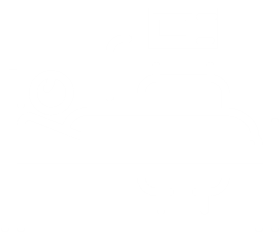 Gastrointestinalt og lever
På den ene side er der

Ingen videnskabelig dokumentation for effekt af enteral ernæring på tarmmucosa

Overvejelser om, at tab af vagus tonus efter hjernedød forstyrrer tarm transittiden og absorption af næringsstoffer

Uvished om bevarelsen af leverens glycogendepoter bedrer graft funktionen
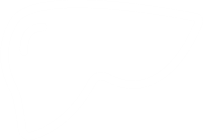 Gastrointestinalt og lever
På den anden side kan

Translokation af bakterier forårsager sepsis og bakteriæmi

Transportmekanismer i tarmen holdes aktive og beskytter dermed mod translokation
Derfor anbefales:
Enteral ernæring 10-20 ml/t såfremt det tåles

Parenteral ernæring seponeres
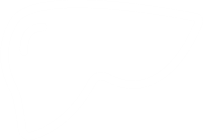 Termoregulation
Overordnet mål

Der tilstræbes normotermi: 36,0-37,5°C og altid > 35C indtil efter hjernedødsdiagnosticeringen 

Behandling

Ved hypertermi køles til normotermi. Der kan anvendes kolde væsker eller aktiv køling efter afdelingens rutine. Dette kan kombineres med medicinsk behandling med Paracetamol evt. fordelt på 8 doser for at undgå for store fluktuationer i temperaturen. Alternativt kan anvendes i.v. paracetamol som kontinuerlig infusion

Ved hypotermi kan anvendes varmetæppe samt varme væsker
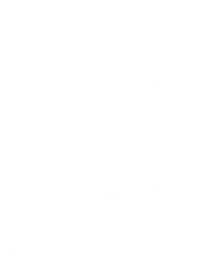 Termoregulation ved isoleret nyredonation
Såfremt det alene er nyrerne, der skal anvendes til transplantation, anbefales mild terapeutisk hypotermi efter hjernedødsdiagnosticeringen 
Der anbefales 34°C < temperatur < 36°C
Den milde hypotermi er vist at forbedre nyre graft funktionen, men kan ikke anbefales når andre organer skal doneres, da virkningen på graftfunktionen af de øvrige organer endnu ikke er tilstrækkeligt undersøgt
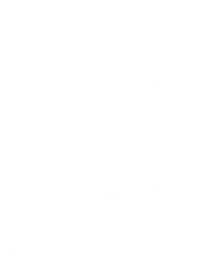 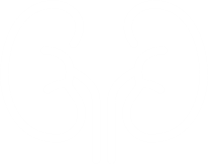 +
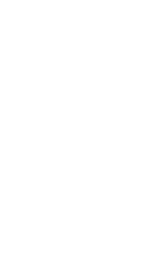 Koagulation
Overordnet mål
Blødningskontrol 

Håndtering
Kontrollér koagulationsstatus da koagulationsforstyrrelser ofte ses 
Ved klinisk blødning anbefales udvidet monitorering og kontakt til koagulationsspecialister
Transfusion efter Sundhedsstyrelsens retningslinjer
Lav molekylær heparin behandling seponeres
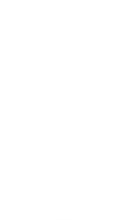 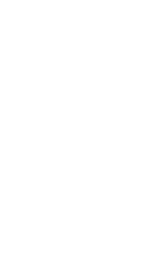 Børn
Pædiatriske donorer behandles efter samme principper som voksne donorer, dog under hensyntagen til aldersrelaterede fysiologiske forhold
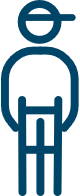 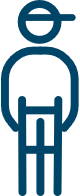 Vær særlig opmærksom ved apnøtest da der er risiko for pneumothorax

Anvend:
Enten højt flow af ilt via maske over tuben
Eller tilslut Beneveniste ventil direkte på tuben med iltflow 12-14 l/min.
De pædiatriske donorbehandlingsmål ses sammen med doser for pædiatrisk hormonel resuscitation i rekommandationen

Rekommandationen finder du i National Guideline punkt 6 under baggrundsmateriale, eller her
[Speaker Notes: Apnøtesten hos børn (og mindre voksne) kræver særlig opmærksomhed. Det er vigtigt, at sikre sig, at ekspiration kan foregå uhindret, da der ellers kan opstå pneumothorax. Derfor skal der ikke placeres et iltkateter i selve tuben, men anvendes maske eller Beneviniste ventil direkte på tuben. Beneveniste ventil medfører CPAP på ca 5 cm og ingen risiko for at overskydende luft ikke kan undslippe.  
Husk at for at stille hjernedødsdiagnosen hos børn under 1 år kræves, at den kliniske hjernedødsundersøgelse suppleres med 4-kars angiografi.]
Spinalreflekser
Hvad er spinalreflekser? 
Spinalreflekser er svar fra rygmarven på kropsstimuli og er aldrig viljebestemte
Hjernen dæmper under normale forhold refleksbuerne i rygmarven, men når hjernen er død, er der ingen dæmpning af reflekserne
Ved hjernedød får rygmarven stadig blodforsyning
Reflekserne aktiveres ved små stimuli og (sjældent) spontant efter hjernedød
Bevægelserne er automatiserede og modsiger ikke diagnosen hjernedød
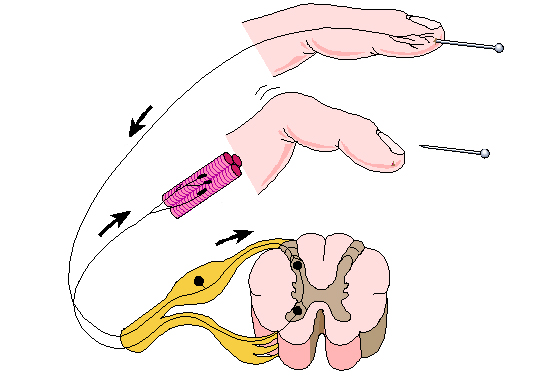 Spinalreflekser – håndtering
Information til pårørende da de kan blive forskrækkede over at se spinalreflekser. Forbered dem på det – anvend sundhedsstyrelsens folder: ”Til pårørende - om hjernedød og organdonation”
Relaksantia kan gives efter 2. hjernedødsundersøgelse for at dæmpe spinalreflekser
Gives af operationstekniske årsager, idet spinalreflekser kan genere under organudtagningen
Gives da tilstedeværelsen af spinalreflekser kan frustrere både pårørende og personale
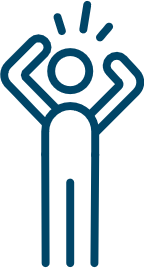 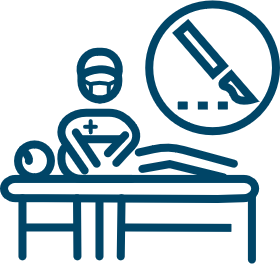 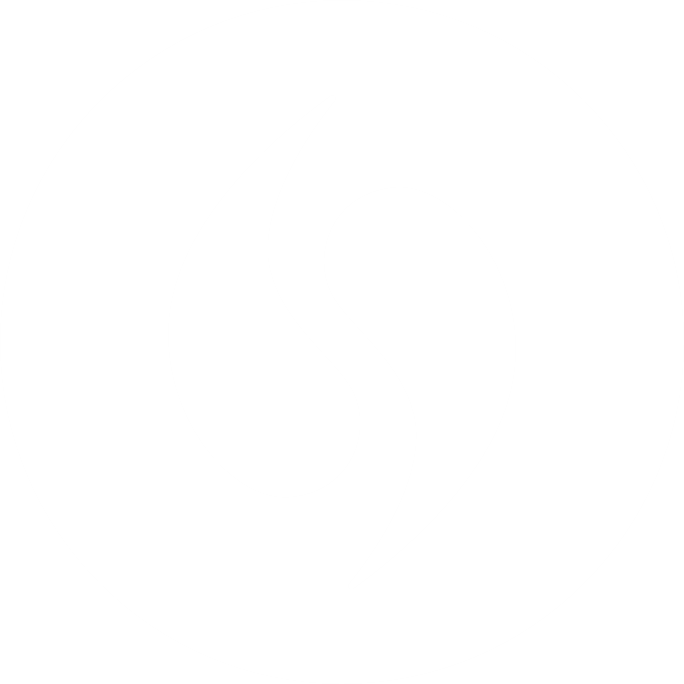 Præsentationen er udarbejdet af 
Dansk Center for Organdonation
Marts 2022